Figure 4. Latent variable #2. (a) Design LV 2. Saliences reflect differences in the pattern activity of the brain LV as ...
Cereb Cortex, Volume 17, Issue 7, July 2007, Pages 1650–1663, https://doi.org/10.1093/cercor/bhl076
The content of this slide may be subject to copyright: please see the slide notes for details.
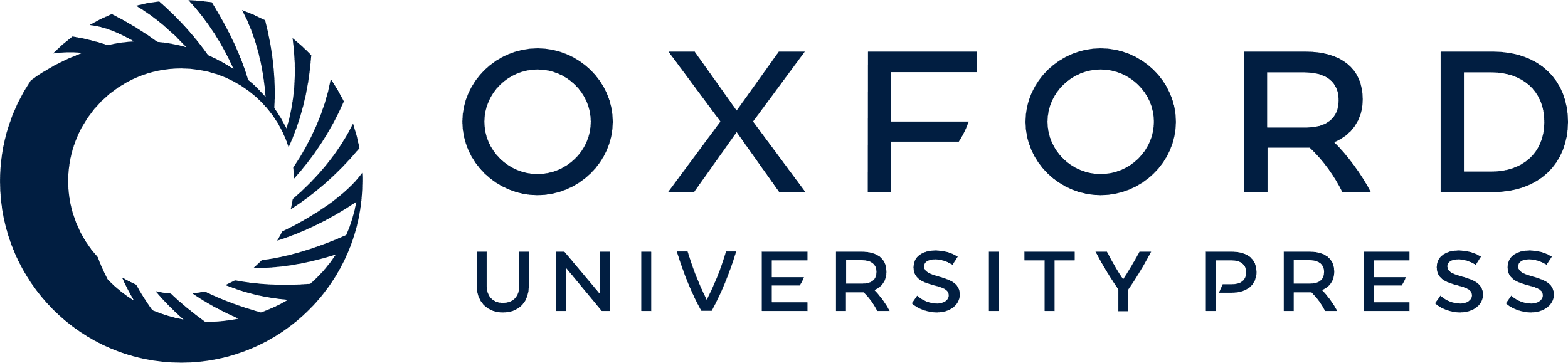 [Speaker Notes: Figure 4. Latent variable #2. (a) Design LV 2. Saliences reflect differences in the pattern activity of the brain LV as a function of condition. (b) Behavior/seed LV 2. Each bar plots the correlation with MS/DB (left bar of each pair) and RT (right bar of each pair) as a function of PI condition and participant group. Error bars denote 95% confidence intervals based on the permutation test. (c) Brain LV 2. Voxels meeting the cluster-analysis criteria (single-voxel bootstrap ratio ≥2.58 min cluster size = 15 voxels) are plotted superimposed on the average anatomical scans from all 24 participants. The color scale denotes the bootstrap ratio in the range −6 (cool colors) to +6 (hot colors).


Unless provided in the caption above, the following copyright applies to the content of this slide: © The Author 2006. Published by Oxford University Press. All rights reserved. For permissions, please e-mail: journals.permissions@oxfordjournals.org]